Весёлыеуроки
Составила: Морозеева Людмила Иннокетьевна  - учитель физики и математики МБОУ «Усть-Майская СОШ»
218-289-029
На юг иль на север
Предок наш на дереве
Сидел и не страдал,
Что никаких наук не знал.
Потом порою раннею
Решил, что с обезьяною
Нас надо различать.
И стал науки разные
Срочно создавать.
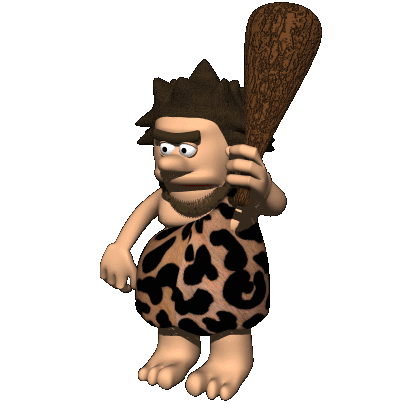 Он создал математику,
Историю, грамматику,
Физику и химию
Зачем-то изобрел
И до того наследников
Умник тот довел,
Что вот, сидим мы бедные,
Усталые и бледные,
И вечером, и днем
Гранит наук грызем!
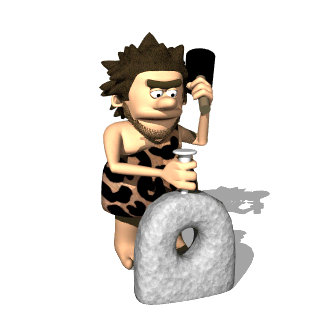 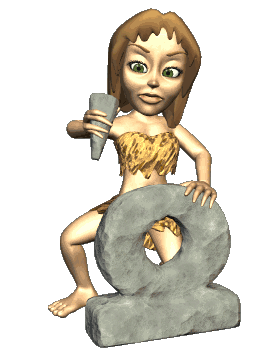 Урок 1. ЛИТЕРАТУРА
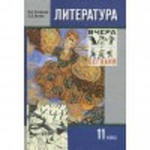 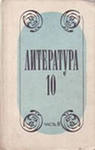 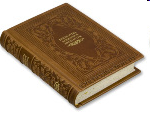 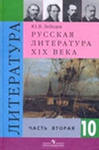 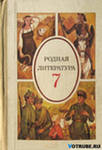 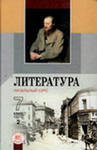 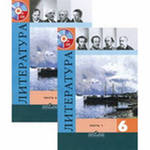 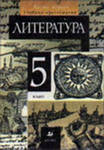 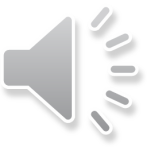 Задание. ПЕРЕВЁРТЫШИназваний книг
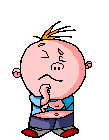 Синяя бейсболка
«Красная Шапочка»
Квадратик
«Колобок»
Мышка в босоножках
«Кот в сапогах»
Континент мусора
«Остров сокровищ»
Счастье от глупости
«Горе от ума»
Прибитые штилем
«Унесенные ветром»
Закон и поощрение
«Преступление и наказание»
Завтра
«Накануне»
Матери и родители
«Отцы и дети»
Манька
«Ванька»
Собачья конура
«Кошкин дом»
Белый петух
«Чёрная курица»
Задание. ПЕРЕВЁРТЫШИ строчек изстихотворений
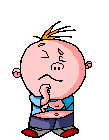 Ты ненавидишь мою коровку.
Я люблю свою лошадку.
Ваша Маша тихо смеется.
Наша Таня громко плачет.
Ты забыла ужасную вечность.
Я помню чудное мгновенье.
Ты ушла от меня, не попрощавшись.
Я пришел к тебе с приветом.
Огороды засеяны, клумбы в одежде.
Нивы сжаты, рощи голы.
Вылетел комар из плова.
Села муха на варенье.
Дылда-дочь от мамы смылась.
Крошка-сын к отцу пришел.
Громче, кошки, пес в подвале!
Тише, мыши, кот на крыше.
Стою у распахнутого настежь окна залитой светом сухой комнаты.
Сижу за решеткой в темнице сырой.
У орла один раз черт украл кружочек колбасы.
Вороне как-то бог послал кусочек сыра.
Молодцы!
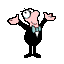 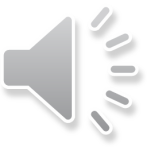 Урок 2.  Русский язык
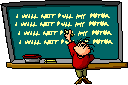 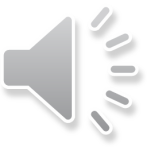 Как существительное МИРАЖ превратить в глагол?
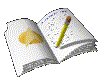 жарим
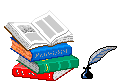 Какую часть слова можно найти в земле?
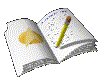 Корень
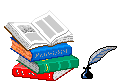 Междометие, по преимуществу телефонное.
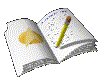 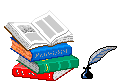 Алло…
Название какой буквы русского алфавита говорит о её доброте?
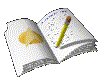 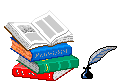 «Ь»
       мягкий знак
Молодцы!
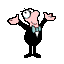 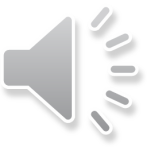 Урок 3. ГЕОМЕТРИЯ
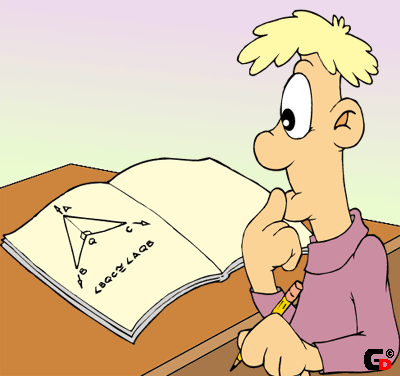 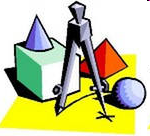 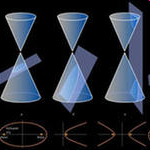 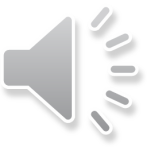 ВикторинаКВАДРАТ илиКРУГ
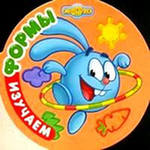 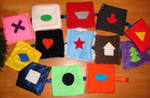 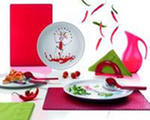 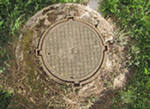 Покажите самую известную картину Казимира Малевича.
«Черный квадрат»
Что появляется под глазами очень усталого человека?
Круги.
Кто такие нематоды?
Круглые черви.
Одна из форм публичного обсуждения – это…
Круглый стол.
Как иначе называют секцию в школе?
Кружок.
Как называют вторую степень числа?
Квадрат.
Какую форму имеют предписывающие дорожные знаки?
Квадрат.
Какую форму имеют запрещающие дорожные знаки?
Круг. 
Каким бывает и полный дурак, и отличник, и сирота?
Круглый дурак, круглый отличник, круглый сирота.
Как называется участок для взлета вертолета?
Взлетный квадрат.
Как иначе называют юбилейную дату?
Круглая дата.
Как называется геометрическая фигура, которую представляет собой семья?
Круг – семейный круг.
Молодцы!
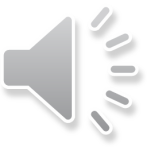 Урок 4.   История
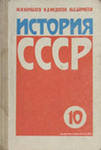 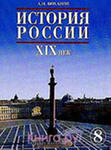 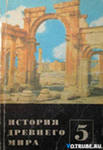 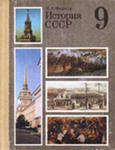 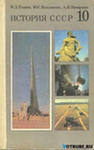 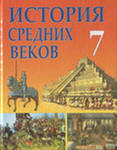 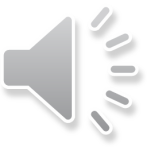 Практическое    задание.
   
   
   



      Древний
  Египет.
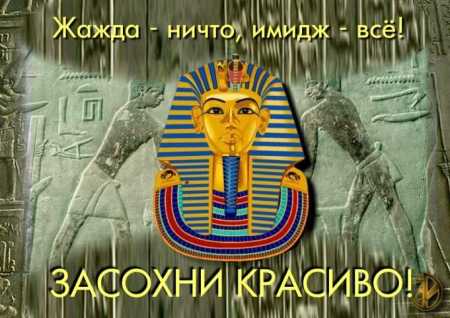 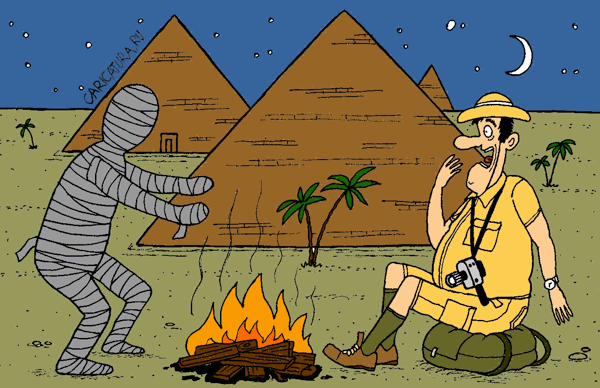 Превратить папу в «мумию»
Молодцы!
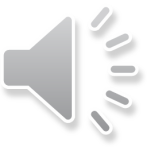 Урок 5. ФИЗИКА
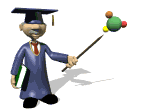 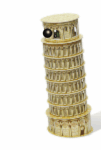 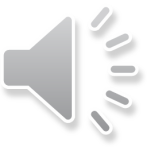 Задание.
Возле каждой единицы измерения проставьте цифры.
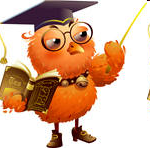 «Портрет идеальной  школьницы»
Молодцы!
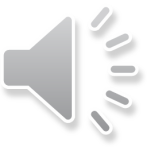 Урок 6. АЛГЕБРА
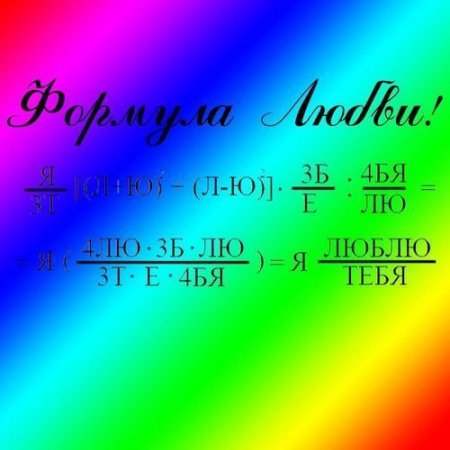 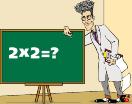 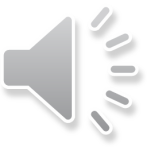 Задание.
Среднеарифметическое.
- портфеля и рюкзака
   (ранец);
 - Женщины и рыбы
   (русалка);
 - мужчины и коня
   (кентавр);
 - кобылы и осла
   (мул);
- змеи и ящерицы
   (амфисбена, или двуходка);
 - носка и чулка
   (гольф);
 - кола и пятерки
   (тройка);
 - ежа и змеи
   (колючая проволока);
- яблока и персика
   (нектарин);
 - велосипеда и мотоцикла
   ( мопед);
 - трамвая и поезда
   (электричка);
 - апельсина и лимона
   (грейпфрут),
- туфельки и сапога
   (ботинок);
 - пианино и баяна
   (аккордеон);
 - холодильника и вентилятора
   (кондиционер);
 - человека и обезьяны
   (питекантроп – древнейший человек).
Молодцы!
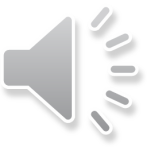 Урок 7. БИОЛОГИЯ
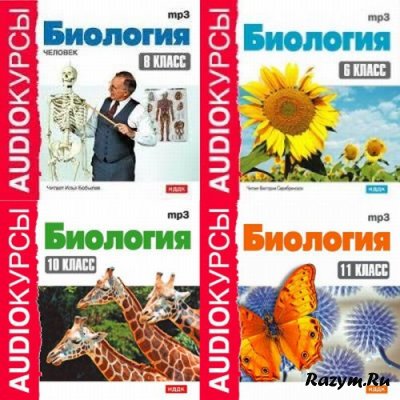 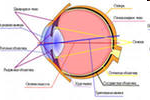 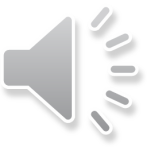 Задание. ИМИТАЦИЯ
1. Крик молодого петушка.
 2. Кукареканье взрослого петуха.
 3. Кукареканье петуха-победителя.
 4. Кукареканье старого петуха.
Молодцы!
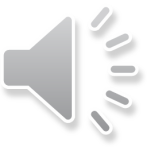 Урок 8. Географии
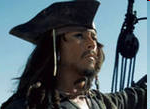 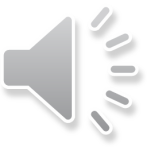 Задание.
Турист! В лесу не передают сводок погоды. Как узнать, какая погода ждет тебя завтра? Назови погоду по народным приметам.
1. Угли в костре быстро покрываются золой и тлеют тускло – к…
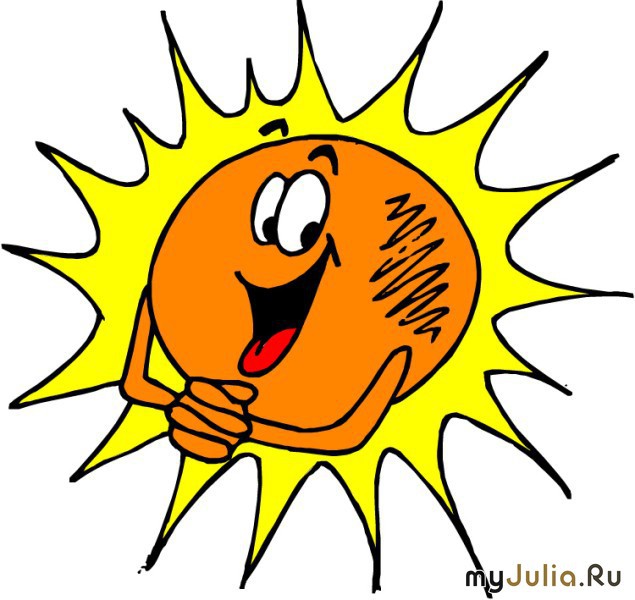 2. На огонь костра летит много насекомых – жди…
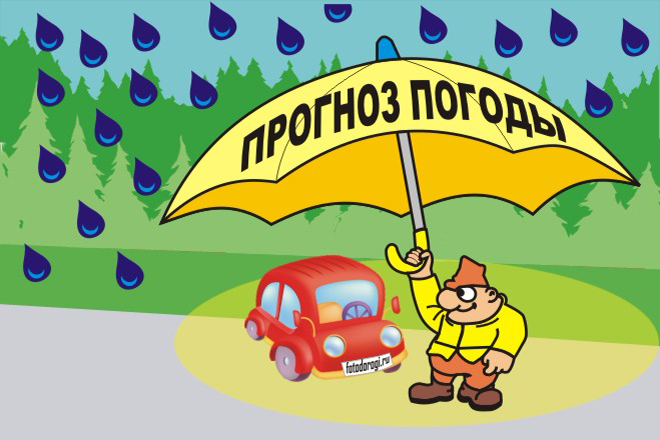 3. Комары и мошки летают столбом, роем – к…
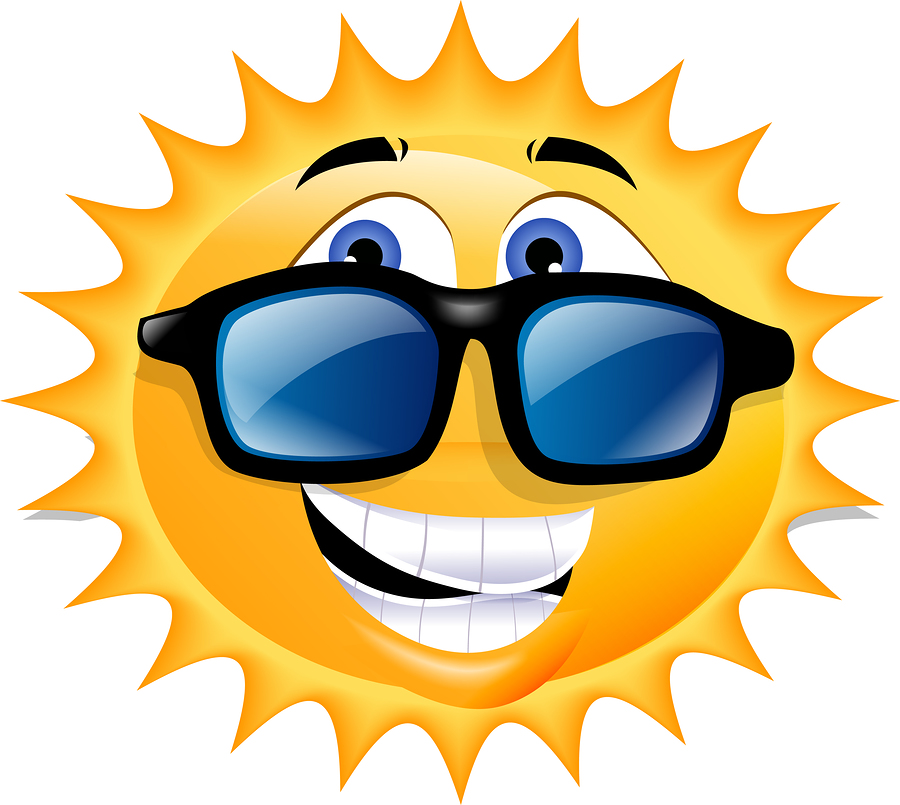 4. Воробьи громко чирикают, купаются в пыли – к…
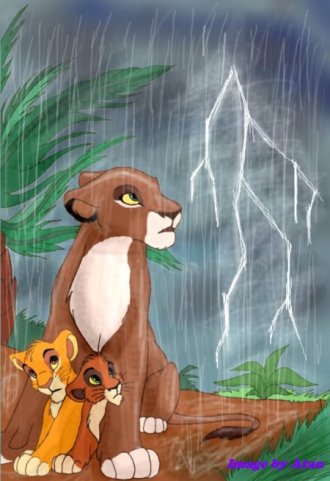 5. Все одуванчики раскрыты – к…
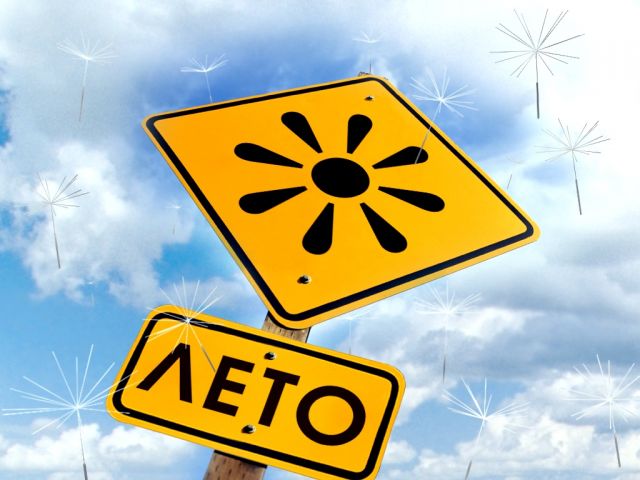 6. Лягушки вышли из болота и хрипло квакают – будет…
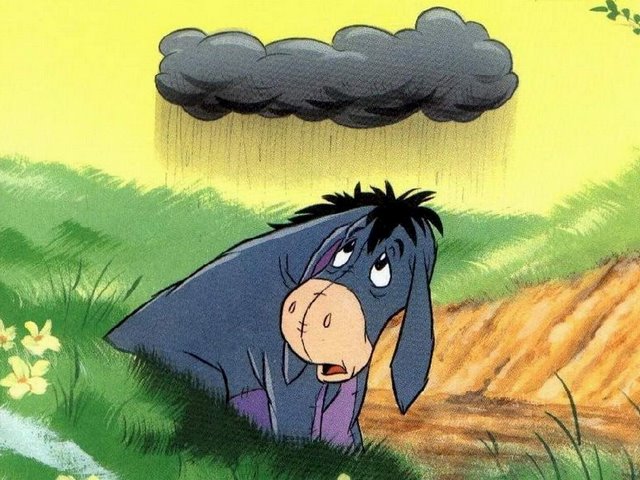 7. В лесу везде много паутины – к…
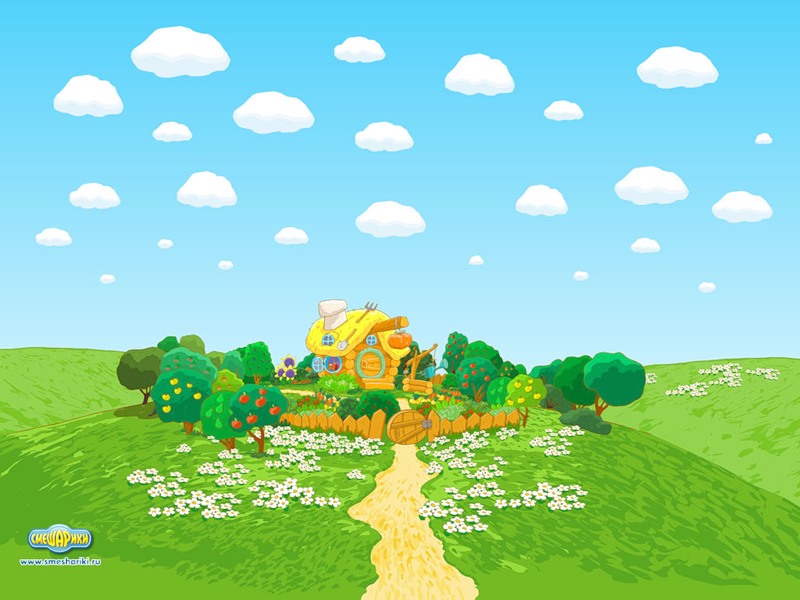 8. К вечеру сильно стрекочут кузнечики – к…
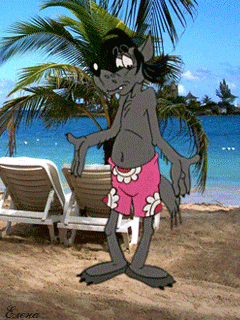 9. Ель поднимает ветви, чешуйки ее шишек прижимаются – к…
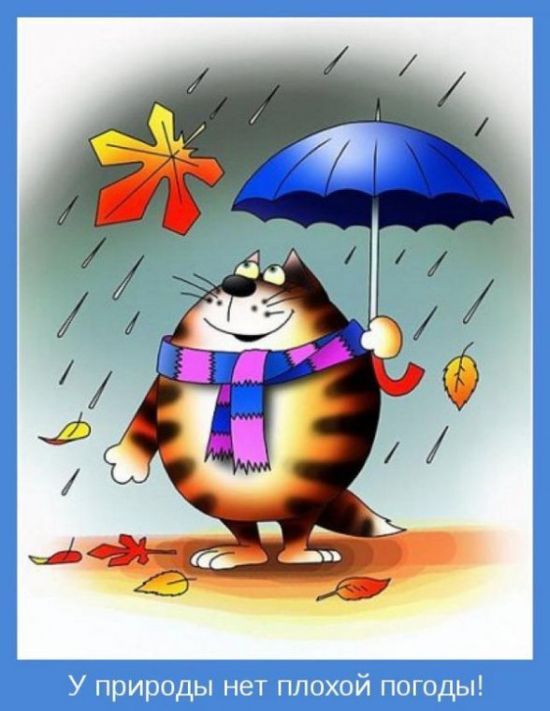 10. Небо хмурое, а ветки люпина открываются к …
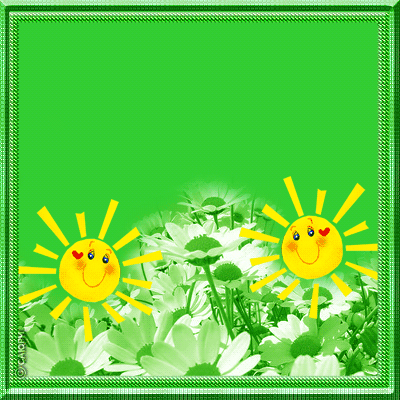 Молодцы!
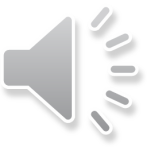 Урок 9. Физкультура
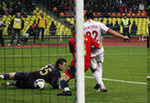 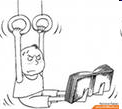 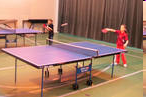 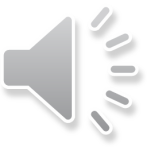 футбол
    лыжные гонки
    фигурное катание
    теннис
    художественная гимнастика
   спортивная ходьба
   шахматы
   метание диска
   прыжки с шестом
    гонки
    бокс
Майк Тайсон
Алексей Ягудин
Алина Кабаева
Диего Марадона
Наталья Садова
Владимир Крамник
Михаэль Шумахер
Елена Исинбаева
Денис Никифоров
Мартина Хингис
Евгений Дементьев
Молодцы!
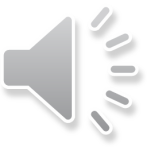 Что такое:  скажешь «Не приходи» - все равно приходит, скажешь «Не уходи» - все равно уходит.

Вот так и прошло время нашего последнего урока.
НИ ПУХА, НИ ПЕРА!
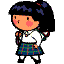 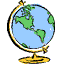 К чёрту, к чёрту, к чёрту.
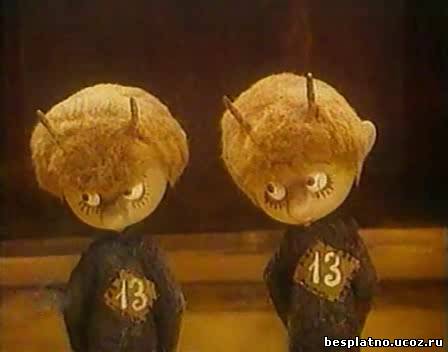 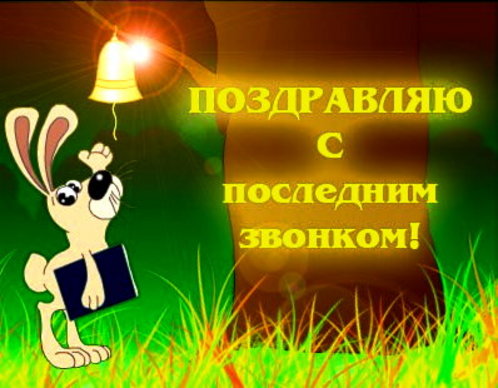 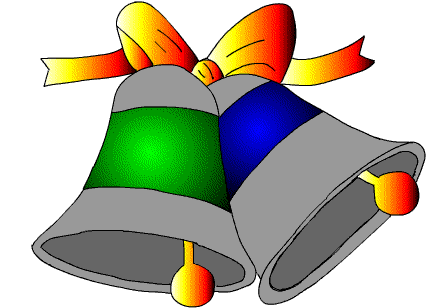